29.11.21


L.O. – I can find the perimeter of rectilinear shapes.
8
10
8
Now, lets chant our 9x tables.
Find the perimeter of the rectilinear shape.
1 cm
2 cm
1 cm
3 cm
3 cm
5 cm
A rectilinear
shape is a 
shape where all the sides meet at right angles.
2 cm
5 cm
+ 3 cm
+ 5 cm
= 20 cm
2 cm
+ 3 cm
+ 2 cm
+ 5 cm
Look at question 1 and work out the perimeter of these shapes.
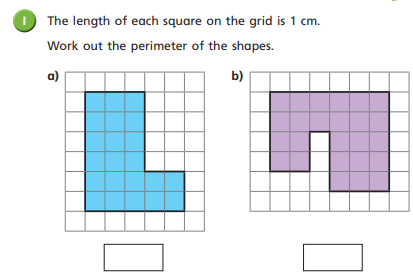 Now, work through question 2 on your worksheet.
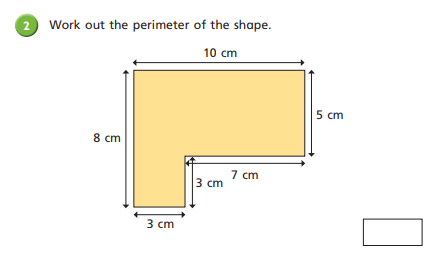 6 cm
4 cm
4 cm
7 cm
? cm
5 cm
3 cm
3 cm
1 cm
= 26 cm
13 cm
13 cm
3 cm
8 cm
8 cm
9 cm
6 cm
= 5 cm
13 + 5 + 8
5 cm
3 + 6 + 9
Next, work out the missing lengths of this rectilinear shape.
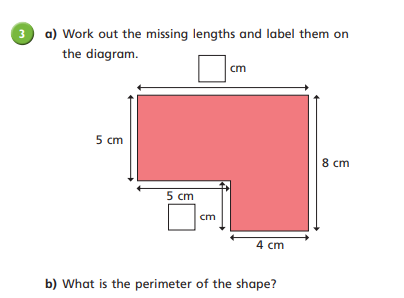 Let’s work through this example as a class.
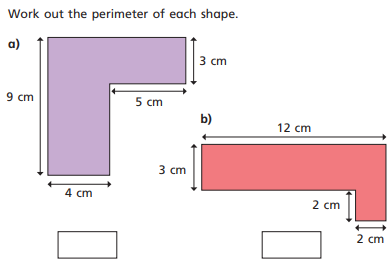 A photo frame is 15 cm long and 12 cm high.
The frame around the photo window is 3 cm wide.
15 cm
3 cm
9 cm
12 cm
6 cm
3 cm
3 cm
3 cm
6 cm
9 cm
Now, work through the last question on your worksheet.

There is a challenge question if you get finished.
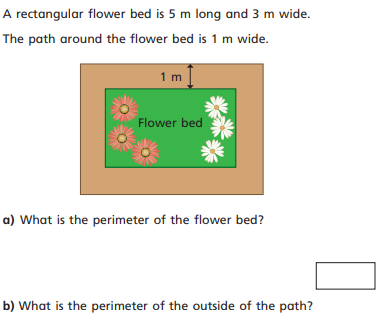